Local Policy Matters  When It Comes to Inequality  September 27, 2019 James A. ParrottLindsay Fellows in Government Leadership and PracticeCUNY Institute for State and Local Governance
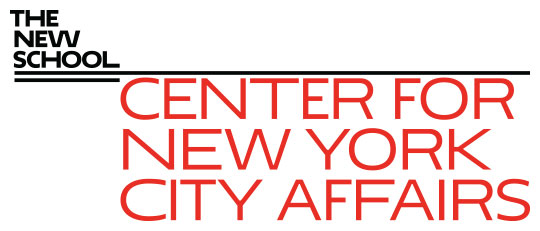 James A. Parrott, PhD   
Director of Economic and Fiscal Policies
Center for New York City Affairs
New School University
ParrottJ@newschool.edu
The Center for New York City Affairs at The New School is an applied policy research organization that offers solutions to the most pressing social and economic challenges faced by New York communities. The Center conducts in-depth, timely research that informs public policy.

www.centernyc.org
Center for New York City Affairs
2
1. Income Inequality 101: Policy Matters2. New York City as the Capital of Inequality: Roots and Trends3. Going Local Since the Fiscal Crisis: Policy Action/Inaction Makes a Difference,Especially for Those at the Bottom
Overview
1. Income Inequality 101: Policy Matters
Center for New York City Affairs
4
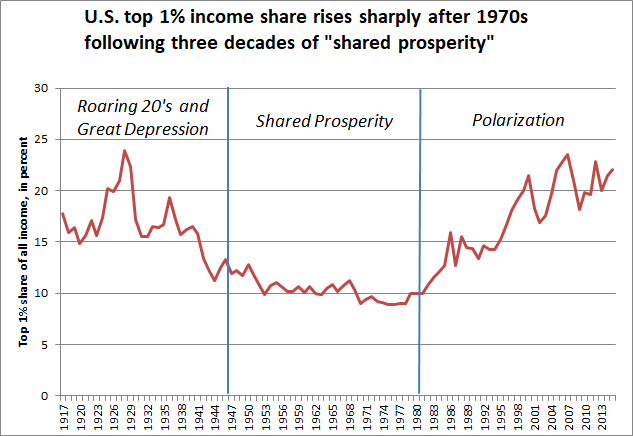 Center for New York City Affairs
5
Income share of bottom 50% falls steadily after 1980
Source: Piketty, Saez and Zucman, Distributional National Accounts: Methods and Estimates for the
U.S., Data Appendix, Nov. 10, 2017.
Center for New York City Affairs
6
2. New York City as the Capital of Inequality: Roots and Trends?
Center for New York City Affairs
7
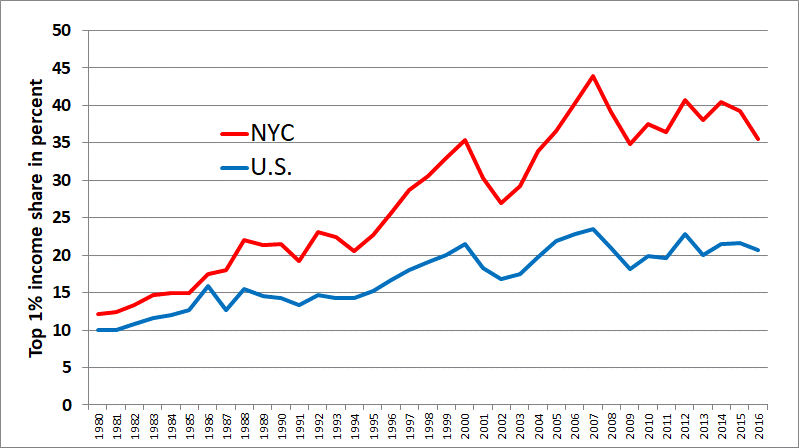 Income share of top 1% much greater in New York City than in the U.S.
1% share in NYC fell in 2015 due to capital gains decline, and in 2016 due to tax planning in anticipation of Trump tax cuts. Still, some slight improvement vs. U.S. trend.
Center for New York City Affairs
8
NYC, Dallas and Boston share the top spot for greatest income inequality based on Gini coefficients among 25 largest cities, 2012-16
Center for New York City Affairs
9
What accounts for NYC’s higher income concentration?
Center for New York City Affairs
10
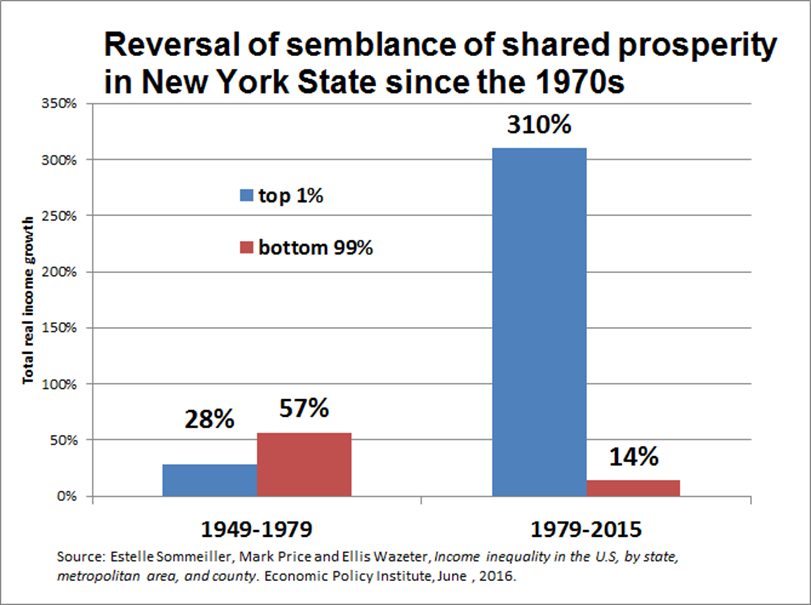 Center for New York City Affairs
11
If NYC median family income had grown at the same pace as the increase in the city’s per capita gross city product, the 2014 level would have been about $97,000, about two-thirds higher than the 2014 actual.
Center for New York City Affairs
12
3. Going Local Since the Fiscal Crisis: Policy Action/Inaction Makes a Difference, Especially for Those at the Bottom
Center for New York City Affairs
13
Relate changes in the structure of NYC’s economy in the post-1980 era to key income metrics and policy choices
Center for New York City Affairs
14
Relate economic changes to policy changes post-1980
Center for New York City Affairs
15
Median family incomes rose across the board in 1980s, declined for families of color in 1990s-2000s, recent gains for blacks
Center for New York City Affairs
16
Blacks and Latinos see gains in 1980s following 1970s white flight
Center for New York City Affairs
17
Following income declines in 1990s and 2000s, black families have seen gains in this decade (Latinos also since 2015)
Center for New York City Affairs
18
Rise in Latino and Asian shares of NYC population; decline, then flattening of white non-Hispanic share; stable black share(rising immigrant shares within each not shown)
Center for New York City Affairs
19
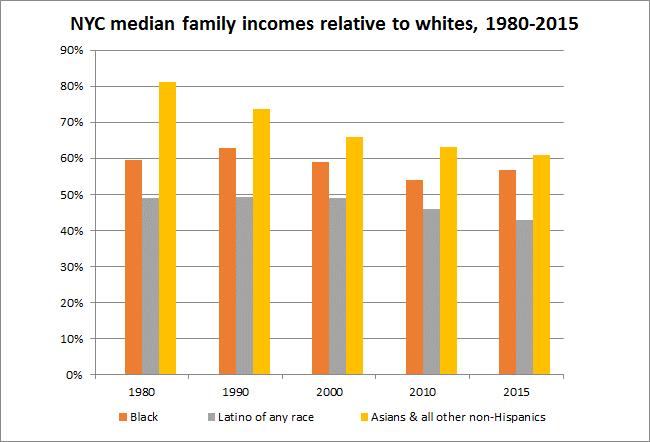 Center for New York City Affairs
20
NYC unemployment rate lowest in at least 40 years
Center for New York City Affairs
21
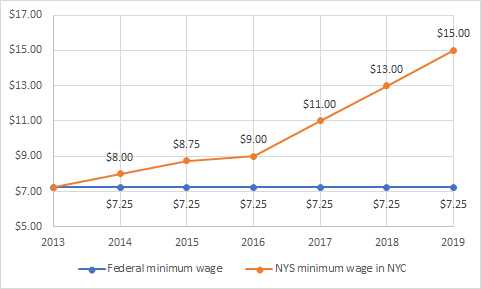 NYS policy to raise minimum wage above federal level—more than doubled in 6 years
Center for New York City Affairs
22
Strong real hourly wage gains for low-income NYC workers since 2013, largely due to minimum wage hikes
Center for New York City Affairs
23
Real wage gains for NYC low- and median-wage Black and Latinx workers, 2013-2018
Center for New York City Affairs
24
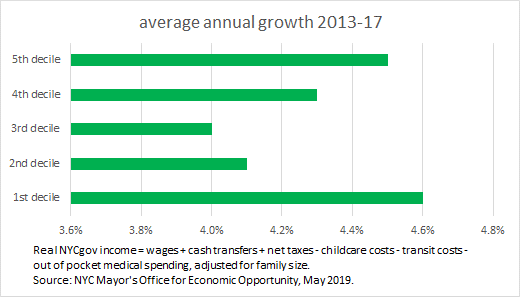 Significant real gains for low- and moderate-income NYC families, 2013-2017
Center for New York City Affairs
25
Despite indicators of strong economic performance in recent years, also signs of considerable economic insecurity
Center for New York City Affairs
26
Many worker benefits have been eroded
Center for New York City Affairs
27
How significant is the “gig economy” in NYC?
Center for New York City Affairs
28
Most NYC online platform workers are low-earning, but there are many more non-online low-earning ICs (370,000 vs. 90,000).
Of the approximately 100,000 on-line platform workers, most (80-90%) are FHV drivers, followed by delivery workers, then various personal services (e.g., dog-walking or house-cleaning), and design, editing and writing gigs. 
But there are another 370,000 independent contractors whose work is not arranged through an app in low-earning industries and occupations who don’t have the usual employment rights. Included here are:
70,000 taxi and other drivers, 
50,000 construction workers,
30,000 nail salon and beauty parlor workers, 
25,000 janitors and security guards, 
20,000 administrative service workers, 
plus thousands more in restaurants, social services, and various personal care and other personal services.
Center for New York City Affairs
29
NYC TLC local regulation to address substandard pay and economic inefficiency
Center for New York City Affairs
30
Pay standard impacts 1st three months
TLC reports driver pay rose $150 million
Fares after discounts not much changed
Halt to on-boarding new drivers 
Coupled with cap on new vehicles:
# of trips continues to rise
Wait times haven’t increased
Attrition declines slightly
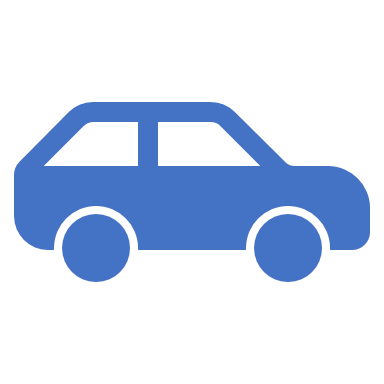 Center for New York City Affairs
31
Local policy levers to address income inequality (many depend on state authority)
Labor regulations
Budget and tax policies
Land use & economic development
Education (early childhood, K-12, higher ed)
Housing
Social inclusion (e.g., policing & criminal justice, integration, governance)
Center for New York City Affairs
32
NYC local efforts to regulate labor practices
Center for New York City Affairs
33
Mayor and Speaker appointed Advisory Commission on Property Tax Reform
Center for New York City Affairs
34
New York State’s Historic Disinvestment in Human Services since the Great Recession: The Impact in New York City and Around the State                                  March 2019, by James Parrott and Angela Butel, Center for NYC Affairs
http://www.centernyc.org/ny-state-historic-disinvestment
Time for a Real Look at How the New York State Workers’ Compensation System Treats Workers                                                                                                                         May 2019, by James Parrott and Nicholas Martin, Center for NYC Affairs
http://www.centernyc.org/real-look-nys-workers-comp
New York City’s $15 Minimum Wage and Restaurant Employment and Earnings                                              July 2019, by Lina Moe, James Parrott and Yannet Lathrop, Center for NYC Affairs and the National Employment Law Project 
http://www.centernyc.org/new-york-citys-15-minimum-wage
These analyses might also be of interest
Center for New York City Affairs
35
Thank you.James ParrottCenter for New York City AffairsThe New SchoolParrottJ@newschool.edu
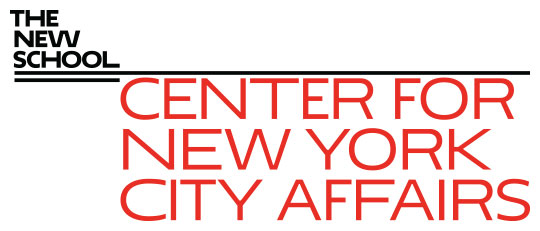 Center for New York City Affairs
36